Dispensing ROOM
Shree Mumbadevi Homoeopathic Hospital
Smt. Chandaben Mohanbhai Patel Homoeopathic Medical College
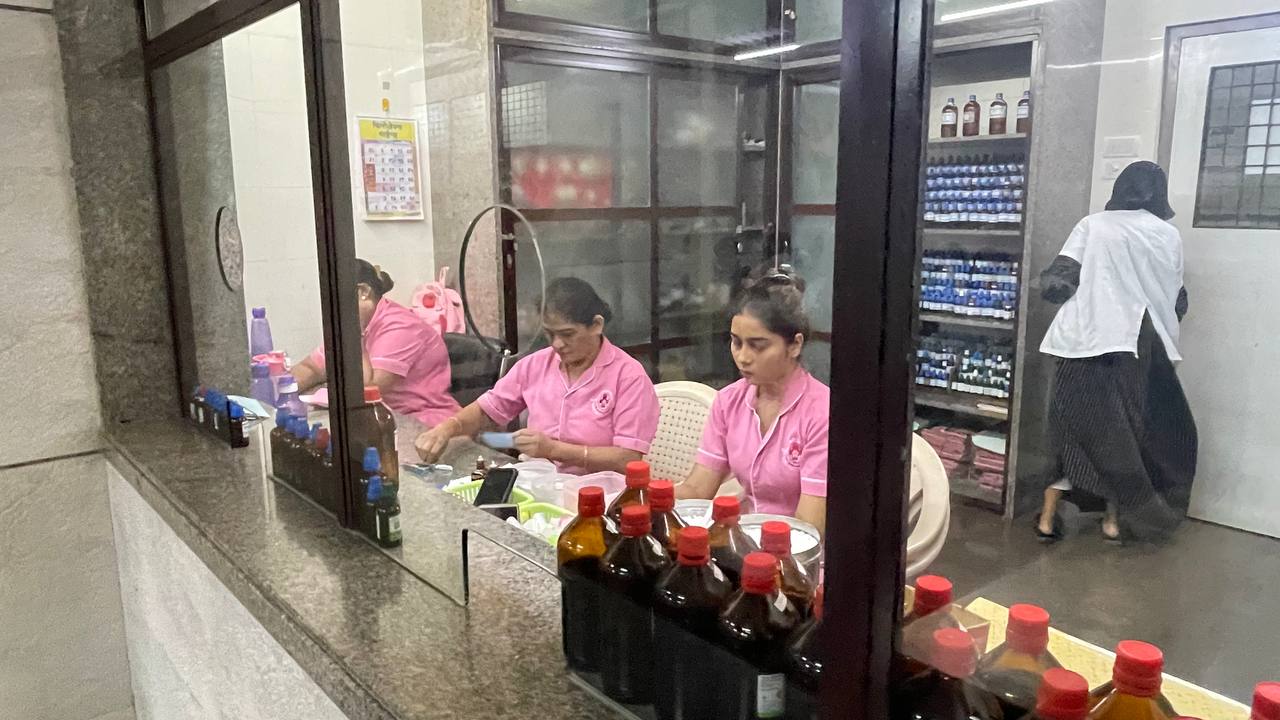 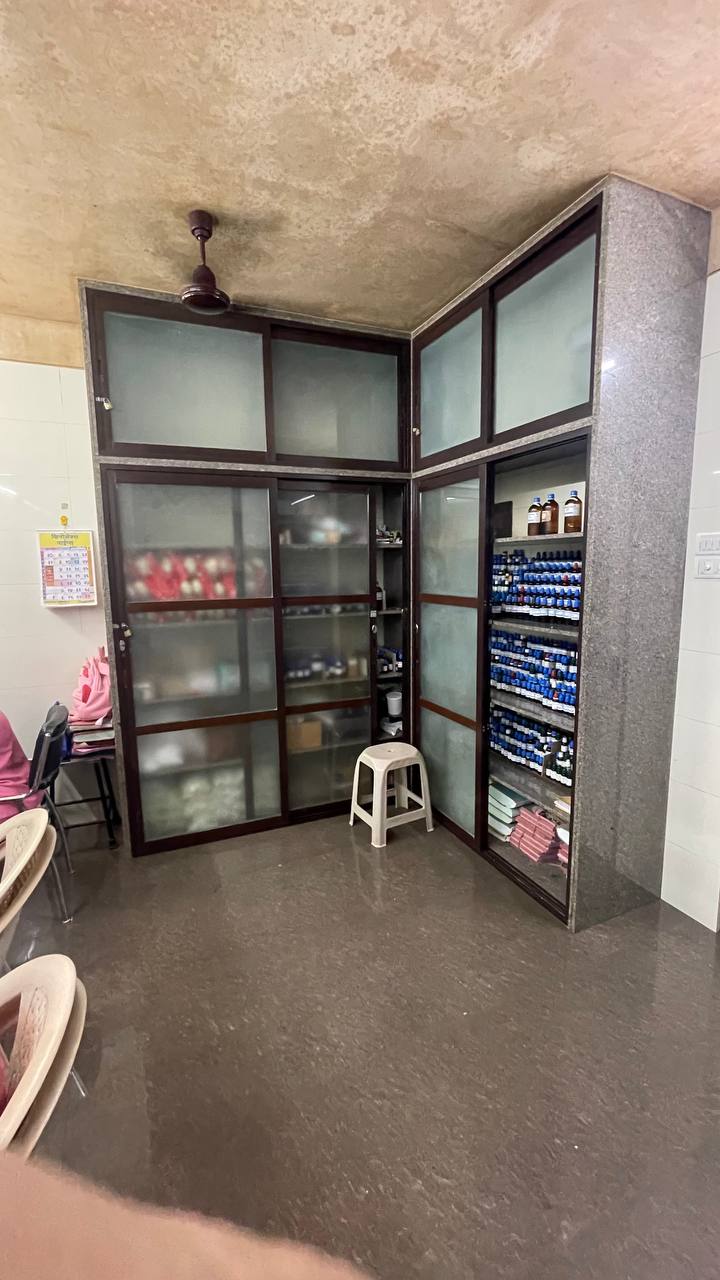 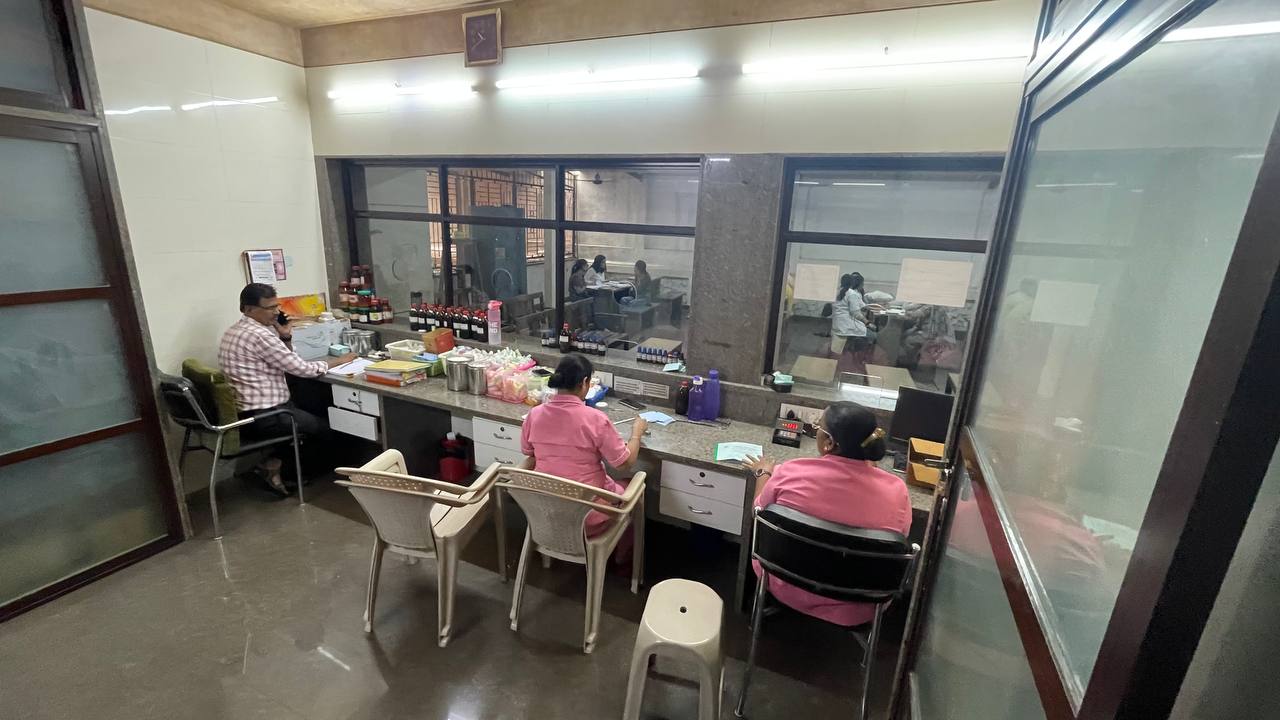 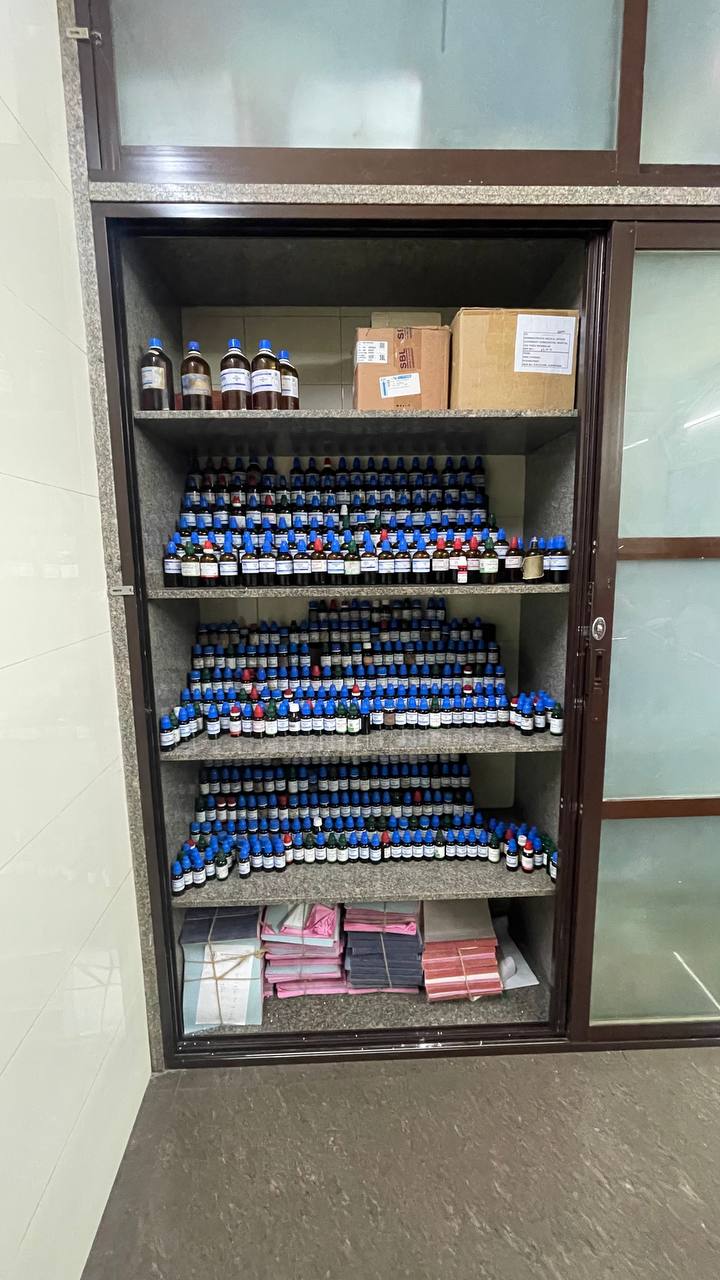 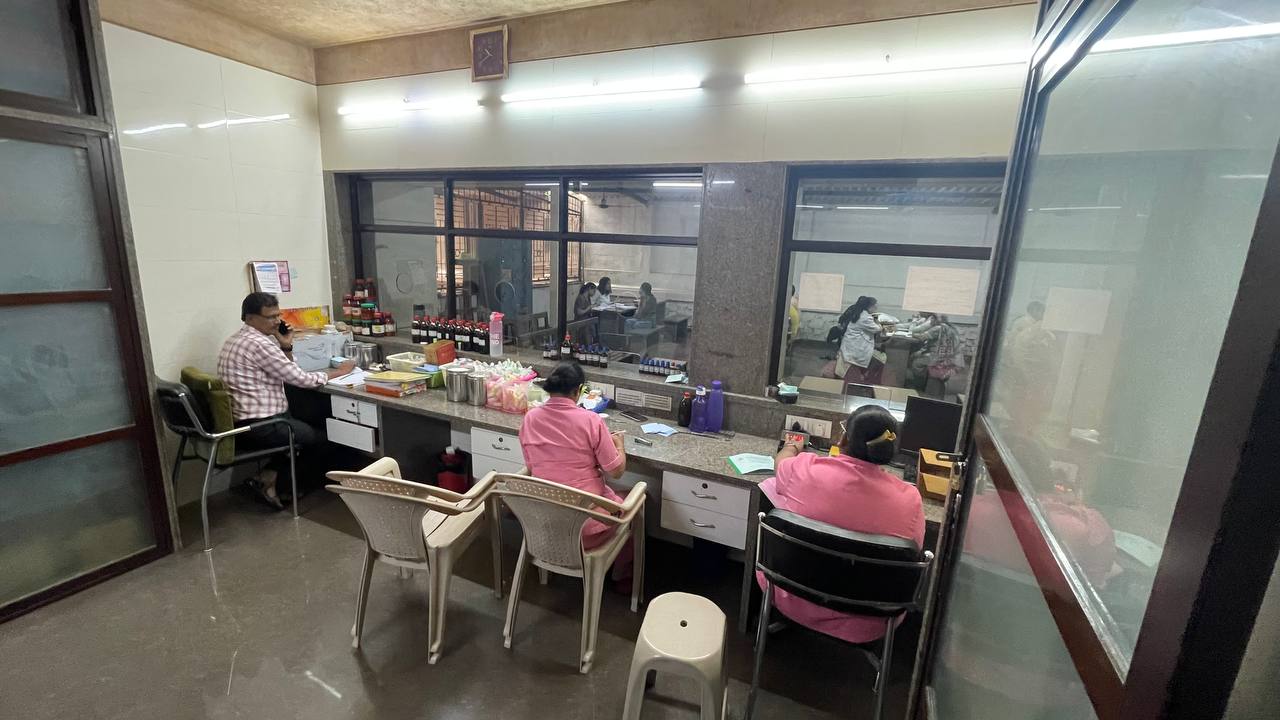 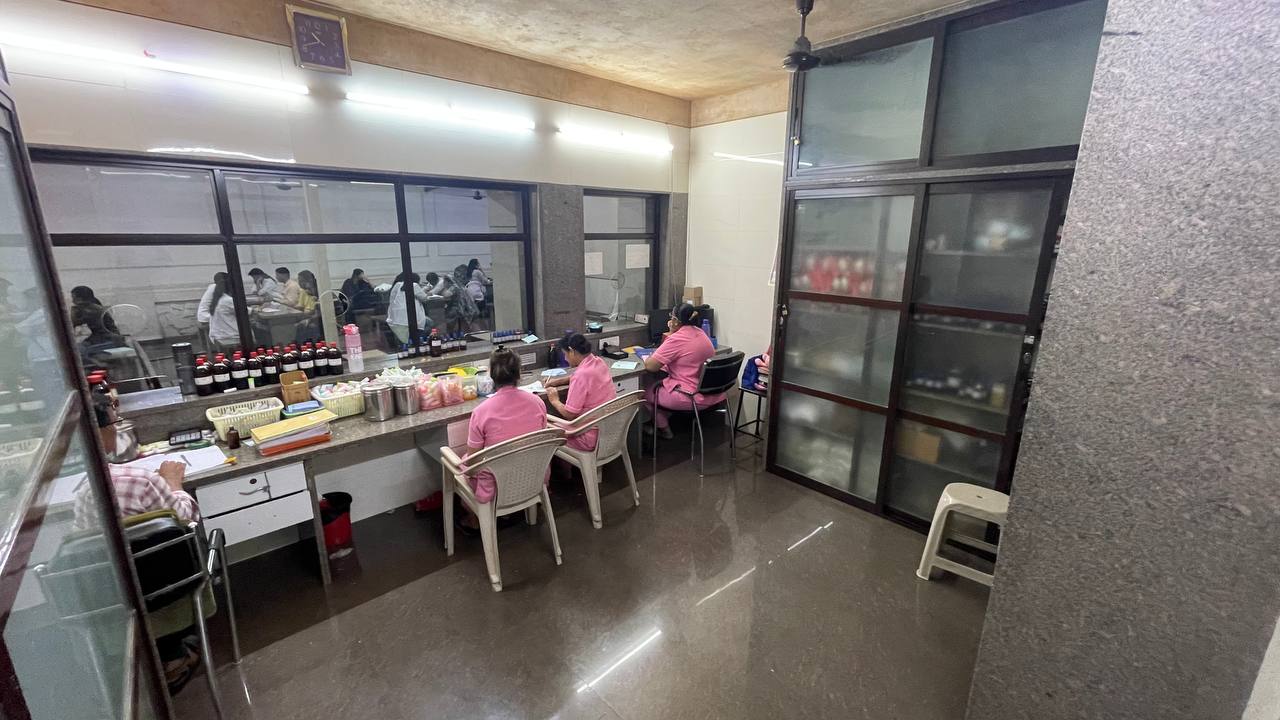